ТЕМА: Ознайомлення 
з таблицею ділення на  5
ВПРАВА «ОЧІКУВАННЯ»
Що ви очікуєте від сьогоднішнього уроку?
Віднови таблицю множення числа 5.
   5 ∙  2 =                 5 ∙  6 =
   5 ∙  3 =                 5  ∙ 7 =
   5 ∙  4 =                 5  ∙ 8 =
   5 ∙  5 =                 5  ∙ 9 =
ГРА «ВІКОНЕЧКА»
5 ∙  □ = 10              5 ∙ □ = 30 
       □ ∙  3 = 15              □ ∙ 7 = 35
       □ ∙  4 = 20              5 ∙ 8 = □
        5 ∙  5 = □               5 ∙ □  = 45
Установи закономірність 
і запиши пропущені числа.
  5, 10, 15, …, …, …, …, …, 45.
5 ∙ 2 = 
   5 ∙ 3 = 
   5 ∙ 4 = 
   5 ∙ 5 =
5 ∙ 6 = 
 5 ∙ 7 = 
 5 ∙ 8 = 
 5 ∙ 9 =
Тема. Таблиця ділення на 5
РОБОТА В ГРУПАХ
З таблиці множення числа 5 складіть вирази на ділення на 5.
□ : 5 = 10
   □ : 5 = 15
   □ : 5 = 20
   □ : 5 = 25
□ : 5 = 30
 □ : 5 = 35
 □ : 5 = 40
 □ : 5 = 45
Визнач закономірність. Віднови та запиши вирази.
                       10 : 5 = 2
                       15 : 5 = 3
                       20 : 5 = 4
                       □   : □ = □
                       □   : □ = □
ДОСЛІДНИКИ
 Ознайомся з таблицею ділення на 5. 
  Досліди таблицю. 
  У чому   її «секрет»?
ПЕРВИННЕ ЗАКРІПЛЕННЯ
Робота в підручнику
РОБОТА НАД ЗАДАЧАМИ
Усно
  1) Першого дня турист пройшов 15 км, а другого – 
       у 5 разів менше. Скільки кілометрів пройшов турист другого дня?
  2) У туриста в одному мішку було 2 кг продуктів, а в другому – у 5 разів більше. Скільки кілограмів продуктів було в другому мішку?
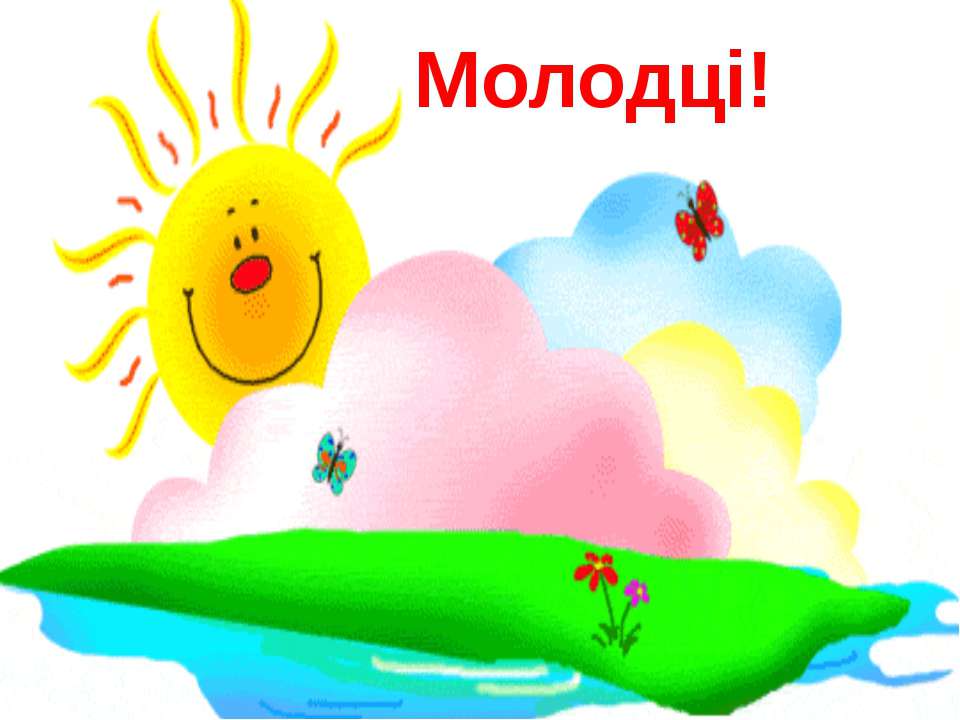 Добери коротку умову до задачі
ХЛ. -  20                               
Д.  -  ?,  у 5 разів мен.

ХЛ. – 20
Д.  -  ?,  у 5 разів мен.
?
На ? мен.
Підсумок уроку
Рефлексія
Домашнє завдання